HTML
18-May-20
1
What the following term mean:
1. Web server:  a system on the internet containing one or more web site
2. Web site: a collection of one or more web pages
3. Web pages: single disk file with a single file name
 .Home pages: first page in website
18-May-20
Ms. M. Florence Dayana  Head, Dept of CA
2
History of HTML
HTML is a method where ordinary text can be converted into hypertext.
HTML is not a Programming Language.
It combines instructions within data to tell a display program called browser.
Html is the character based method for describing and expressing the content like pictures, text, sound and video clips.
18-May-20
3
It delivers the contents to multiple platforms.
Tim Berners-Lee developed HTML in early 1990 @ CERN.
HTML is a public domain and not owned by anybody.
18-May-20
4
HTML Generations
HTML 1.0 was first introduced in 1989 by Tim Berners-Lee.
In November 1995 the first draft of HTML 2.0 was published.
January 1997: HTML 3.2 was published as a W3C (World Wide Web Consortium) recommendation.
May 2000: HTML 4.0 was published as a W3C Recommendation. 
January 2008: HTML 5.0 is published as a Working Draft by W3C.
18-May-20
5
Creating a HTML File
Open Notepad
Click on File -> Save as…
In the File name pull-down box, type in webpage.html
Click on Save
Type in content for your file
Once you finished the content, click on 
File -> Save
18-May-20
6
What is HTML?
Hyper Text Markup Language
A markup language designed for the creation of web pages and other information viewable in a browser
The basic language used to write web pages
File extension: .htm, .html
18-May-20
7
[Speaker Notes: A little bit history about hypertext. Originated from Vannevar Bush, hypertext is an idea of linking documents together to make it easier to keep track of relationships between documents. The concept is more focus on individual, instead of a global system linking documents from many sources.]
Creating an HTML file
Notepad or Wordpad (PC) or SimpleText (Mac)

First tag: <html>
Indicates that you are starting an HTML document
Last tag: </html>
Indicates that you are ending an HTML document
*Note*     the open & close structure to HTML
Fictional example: <sleep> and </sleep>

Save file as “index.html”
This is a typical default title for home pages
Windows may seem to prefer “.htm” but “.html” will also work just fine.
18-May-20
8
HTML Document Structure
<html> 
<head> 
<title> Page Title Goes Here </title>
</head> 

<body> 
content goes here 
</body>
</html>
18-May-20
9
[Speaker Notes: Every HTML document should start with the tag <html> and end with the tag </html>, this tells the browser that this is an HTML document. Each HTML document includes a head and a body. The head includes information about the document (possibly the title, author, date of creation, software used to create the document) and the body contains the content of the document. There are tags used to identify these sections:
<head> </head> these tags surround the head of the document and come first (before the body tags).
<body> </body> these tags surround the content of the document.
The head and body tags are actually required by the latest version of HTML. Within the title tags the document should contain a document title - this title is typically shown in the title bar of the browser window. Document titles should convey something useful about the content of the document.]
Creating Text in HTML
Body Tags
<body> and </body>
*Note*   that all text that appears on the page must be encapsulated within the body tags
Text headings
<h1> and </h1>
There are six defined heading sizes
<h1> (largest) through <h6> (smallest)
Paragraphs
<p> and </p>
18-May-20
10
Text Example
<html>
<header>
	<title>Transcriptions Studio</title>
</header>
<body>

	<h1>This is a big heading!</h1>
	<h2>This is a smaller heading</h2>
	<p>This is an example of a paragraph.</p>

</body>
</html>
18-May-20
11
Prologue
A Prologue is only a comment for preparing the document. 

Syntax : <! Doctype HTML 3.0>
18-May-20
12
HTML Tags
For example: <b>, <font>,<title>, <p> etc.
Tag usually goes with pair: an open tag (<b>) and an end tag (<\b>)

	


Single tag: <hr>,<br>
Tags are NOT case sensitive
18-May-20
13
[Speaker Notes: HTML documents contain content that is to be displayed and tags that define the structure of the document (and in a few cases to specify formatting instructions). These tags are used by a browser to decide how to display the content. HTML documents are simple text files that can be created with any text editor, the tags are just special sequences that provide information to the browser on how to display them. HTML tags are always bracketed within a less-than (<) and greater-than (>) character. Every tag has a name that indicates to the browser some information about document structure, and some tags can have attributes that provide additional information to the browser.]
The Link color
The link will appear in a different color. When we open a web page several links may appear in a page.

Ex:
<body bgcolor=“#FF0000” text=“#00FF00” link=“#AAAA00” vlink=“#AA00AA” alink=“#FF0000”>
Contains:
The background color is # FF0000
The Text color is 	    #00FF00
The link color is 	    #AAAA00
The visited link color  is  #AA00AA
The active link is	    #FF0000
18-May-20
14
[Speaker Notes: Tags can have attributes. Attributes can provide additional information about the HTML elements on your page. 
Attributes always come in name/value pairs like this: name="value".
Attributes are always added to the start tag of an HTML element]
Text Formatting Tags
<b> Defines bold text 
<big> Defines big text 
<em> Defines emphasized text  
<i> Defines italic text 
<small> Defines small text 
<strong> Defines strong text 
<sub> Defines subscripted text 
<sup> Defines superscripted text 
<ins> Defines inserted text 
<del> Defines deleted text
18-May-20
15
Horizontal Ruler
A Horizontal Rule can be created using the <hr> tag.
Example
	<h1> Department of CA<h1>
    <hr>
Output
	Department of CA
___________________________
18-May-20
16
Lists
Def:  Presentation is an art. It is very effective when the concerned information is presented in the form of LIST.
Two types of list available.
1. Ordered List (OL)  2. UnOrdered List (UL)
Ordered List defines a sequentially numbered list of items.  It is used in conjuction with the LI (List Item) tag, which is used to tag the individual list items in a list.
UnOrdered List defines a bullet list of items. The LI tag is nested inside the UL tag and defines each item within the list.
18-May-20
17
Setting the table height and width
It can be used to specify the size of your table. You can use either absolute value(number of pixels) or relative values (Percentages).

<Table border=“1” cellspacing=“6” cellpadding=“6” width=“80%”>
18-May-20
18
Table
<table border=“1"> 
	<tr> 
	<th>Heading</th>
	<th>Another Heading</th>
	</tr> 
<tr> 
	<td>Row 1, cell 1</td>
	<td>Row 1, cell 2</td> 
</tr>
<tr> 
	<td>row 2, cell 1</td> 
	<td></td> 
</tr> 
</table>
18-May-20
19
[Speaker Notes: HTML supports the display of tabular data using tables. Tables are also used to manage document layout (probably more often than to display tabular data). The HTML table model includes three basic elements - the table ( <table> and </table> tags), table row ( <tr> and </tr> tags) and a table cell (using either <th>,</th> or <td>,</td> tags).]
Create Links
A Hypertext link
< a href=“http://www.iusb.edu”>IUSB Home</a>
Output: IUSB Home
A Email link
<a href=“mailto:vkwong@iusb.edu”>
	Email me</a>
Output: Email me
18-May-20
20
[Speaker Notes: Creation of a Hyperlink is done with the <a>,</a> tags. The text between the <a> and </a> tags becomes the link - when a user clicks on this text the browser open a new document. The location and name of the new document (the destination of the link) is included in the <a> tag as the value of the HREF attribute. This value is specified as a URL.]
Image Formats
Image can be stored in any one these formats
.gif
Graphics Interchange Format
.jpeg or .jpg
Joint Photographic Experts Group
.bmp
bitmap
18-May-20
21
Image Size
Computer images are made up of “pixels”
<IMG HEIGHT=“100" WIDTH=“150" SRC=“flag.gif">
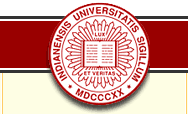 Height
Width
18-May-20
22
18-May-20